25장 면류관 벗어서
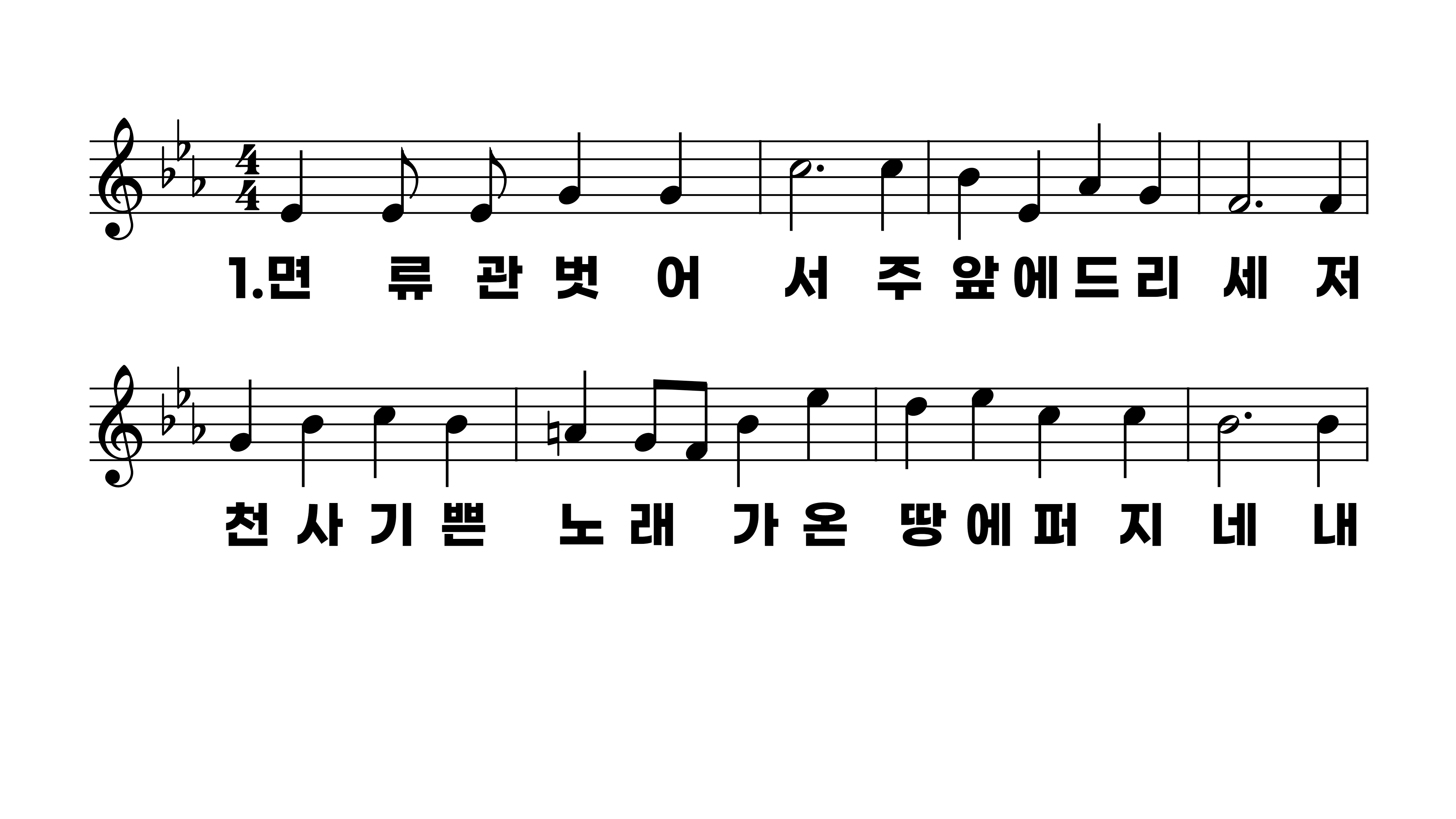 25장 면류관 벗어서
1.면류관벗어
2.면류관벗어
3.면류관벗어
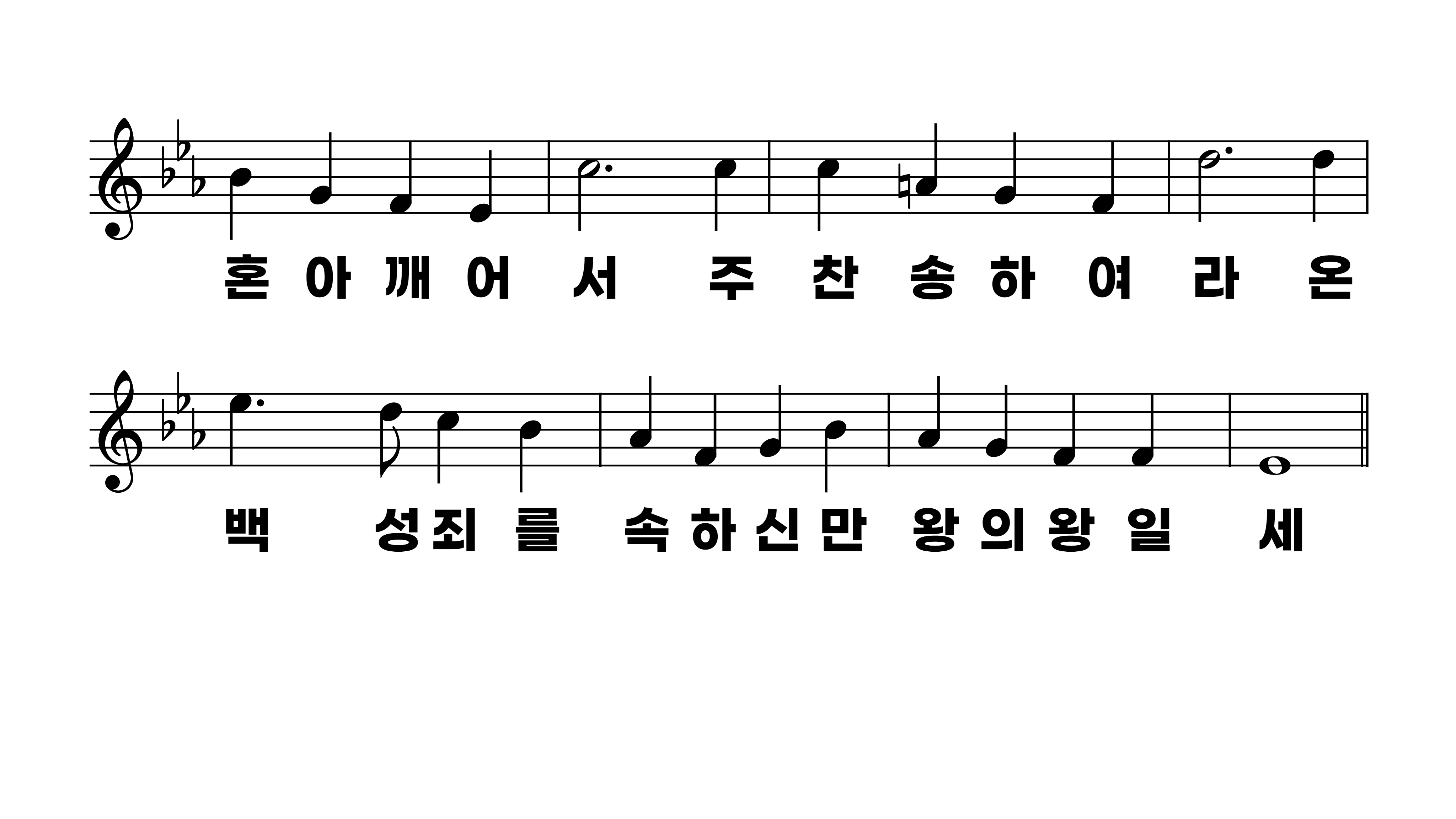 25장 면류관 벗어서
1.면류관벗어
2.면류관벗어
3.면류관벗어
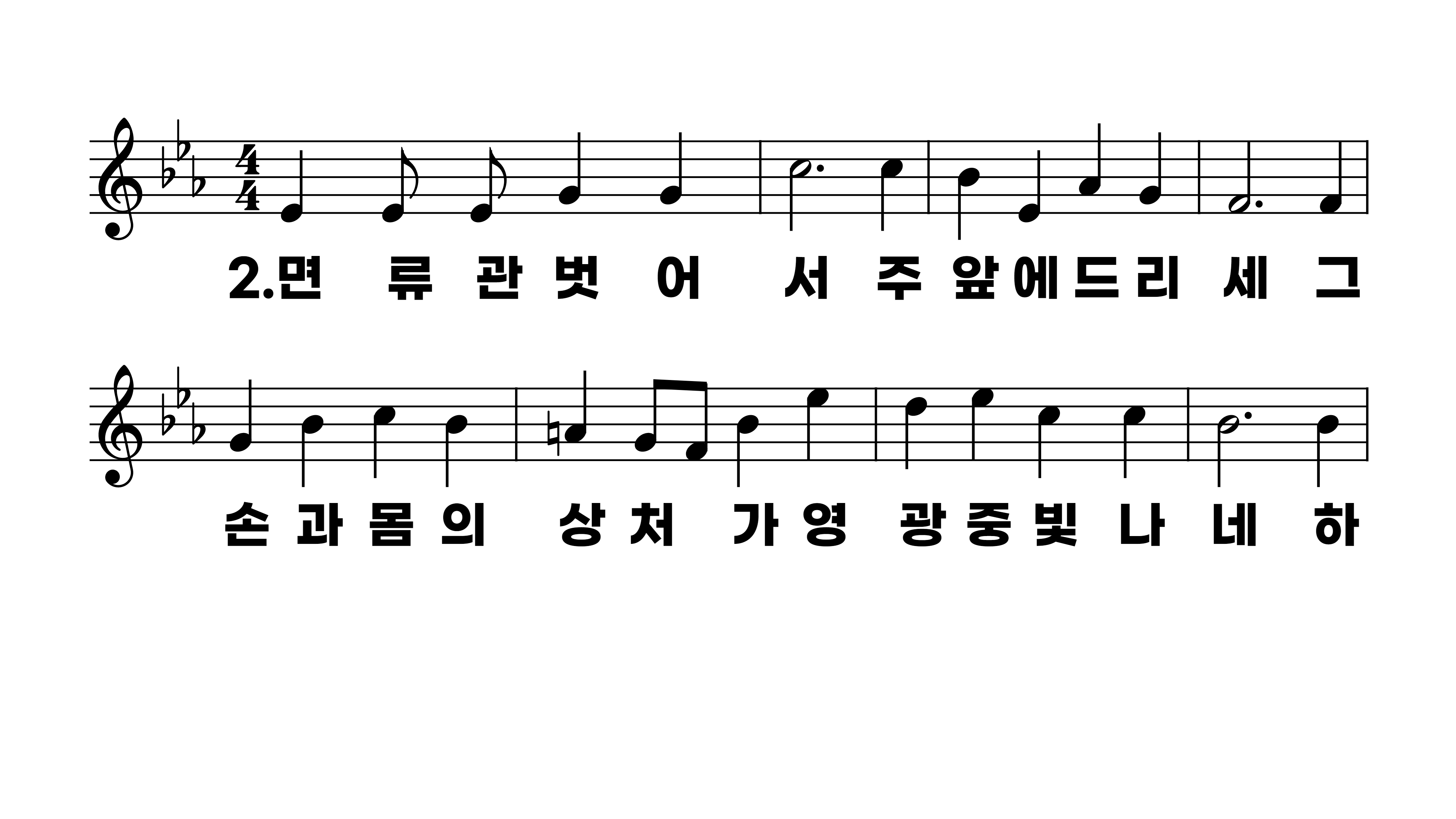 25장 면류관 벗어서
1.면류관벗어
2.면류관벗어
3.면류관벗어
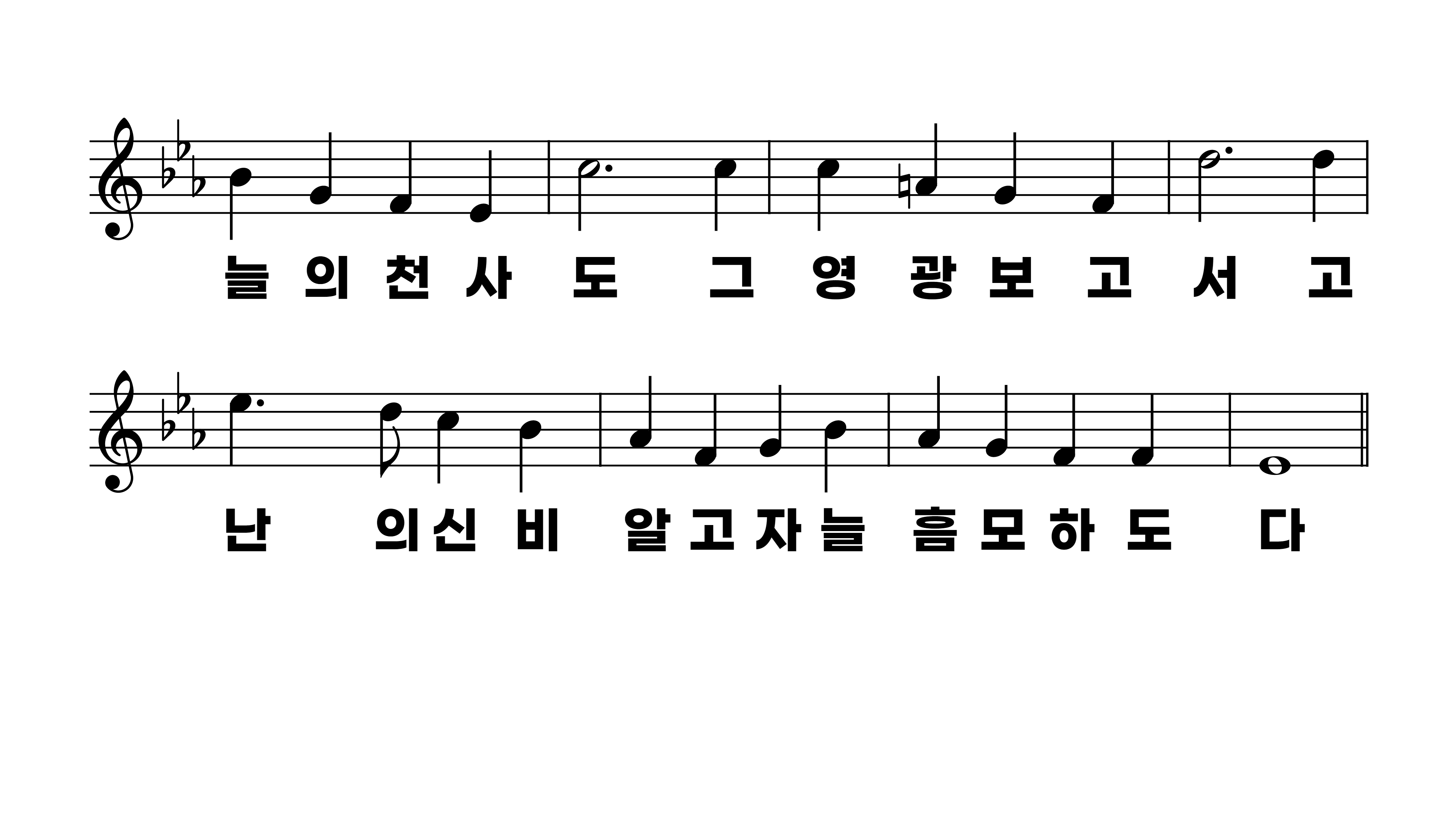 25장 면류관 벗어서
1.면류관벗어
2.면류관벗어
3.면류관벗어
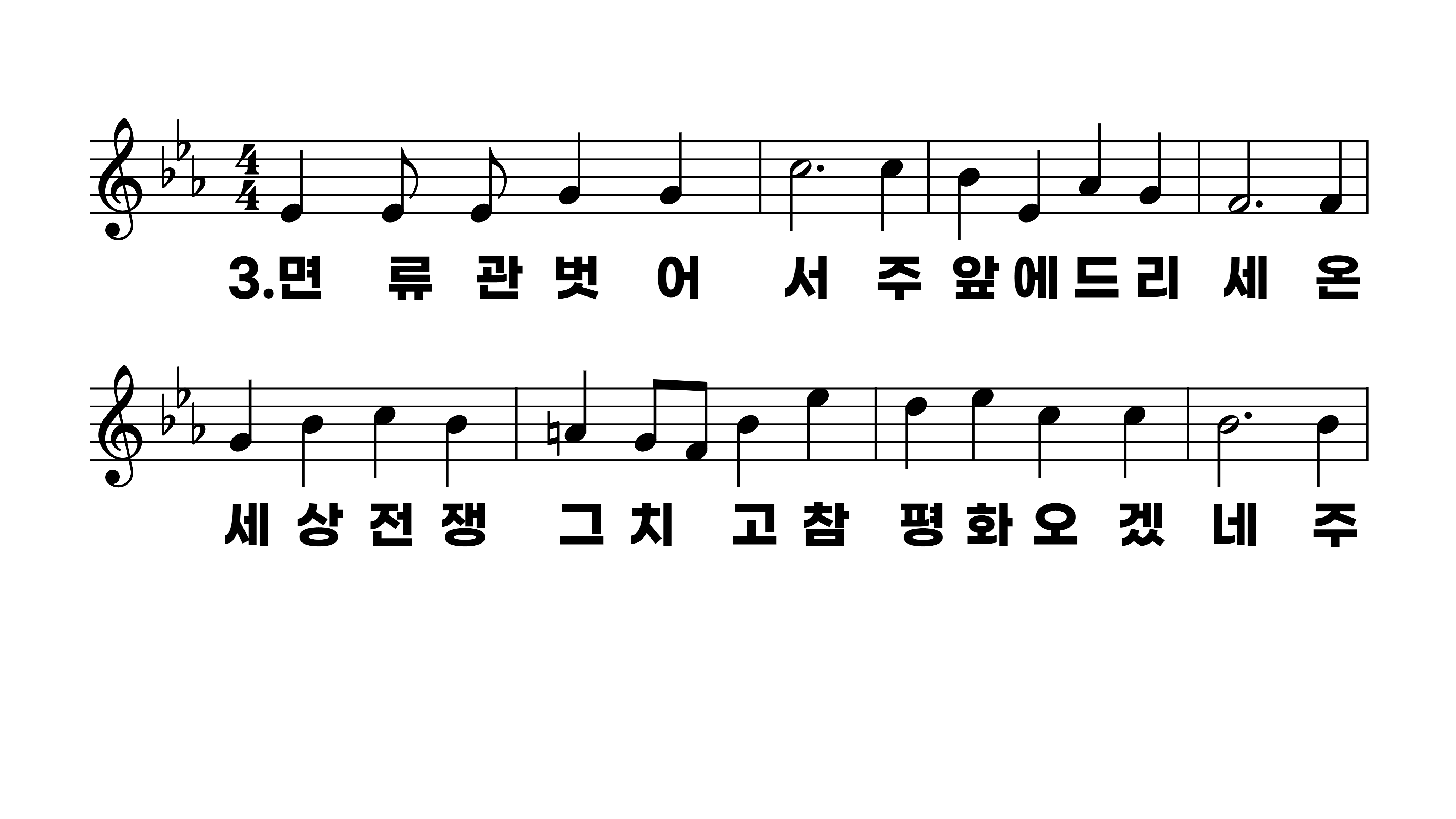 25장 면류관 벗어서
1.면류관벗어
2.면류관벗어
3.면류관벗어
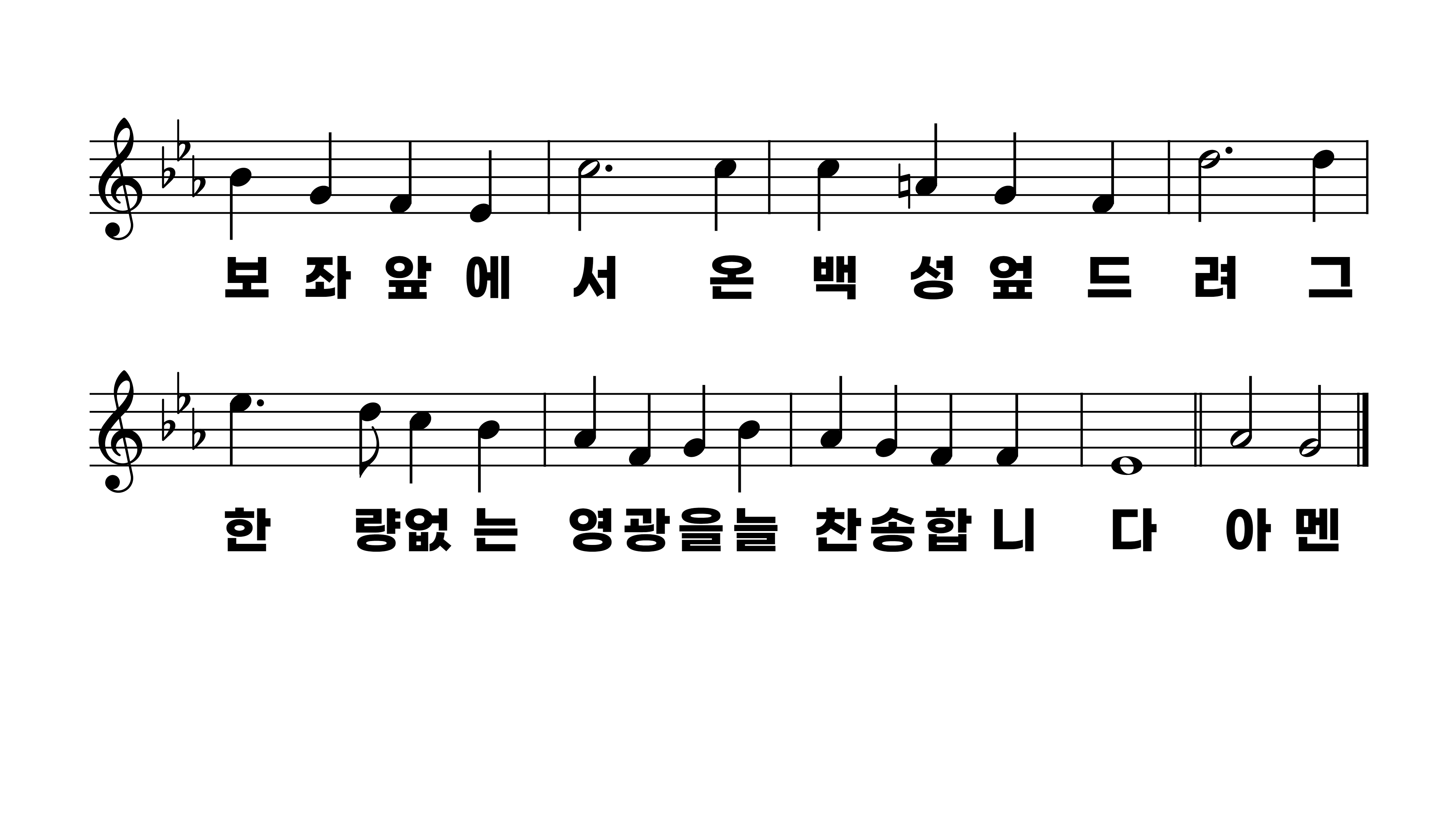 25장 면류관 벗어서
1.면류관벗어
2.면류관벗어
3.면류관벗어